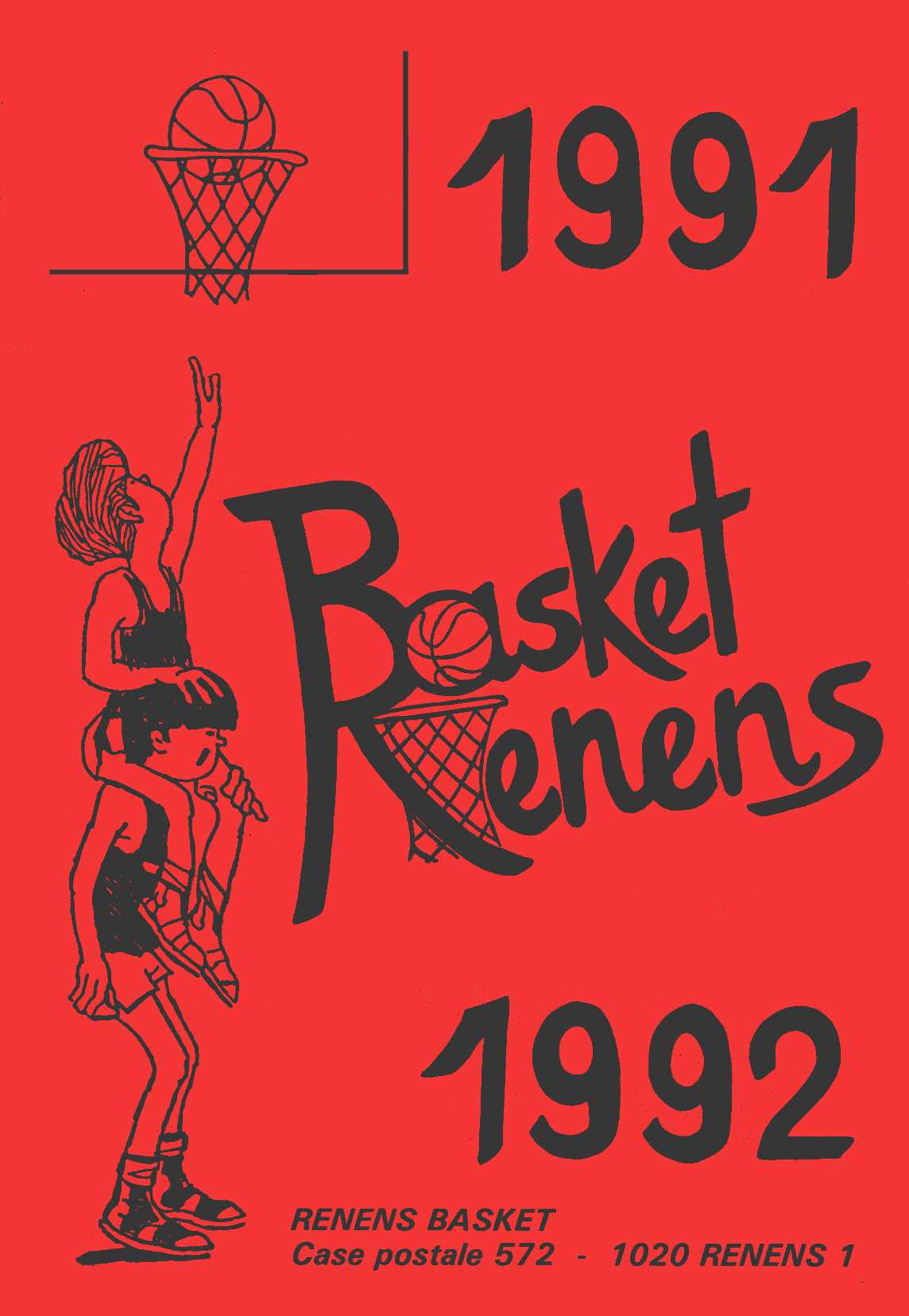 01.03.2020
1
Ecole d Basket
1991
1992
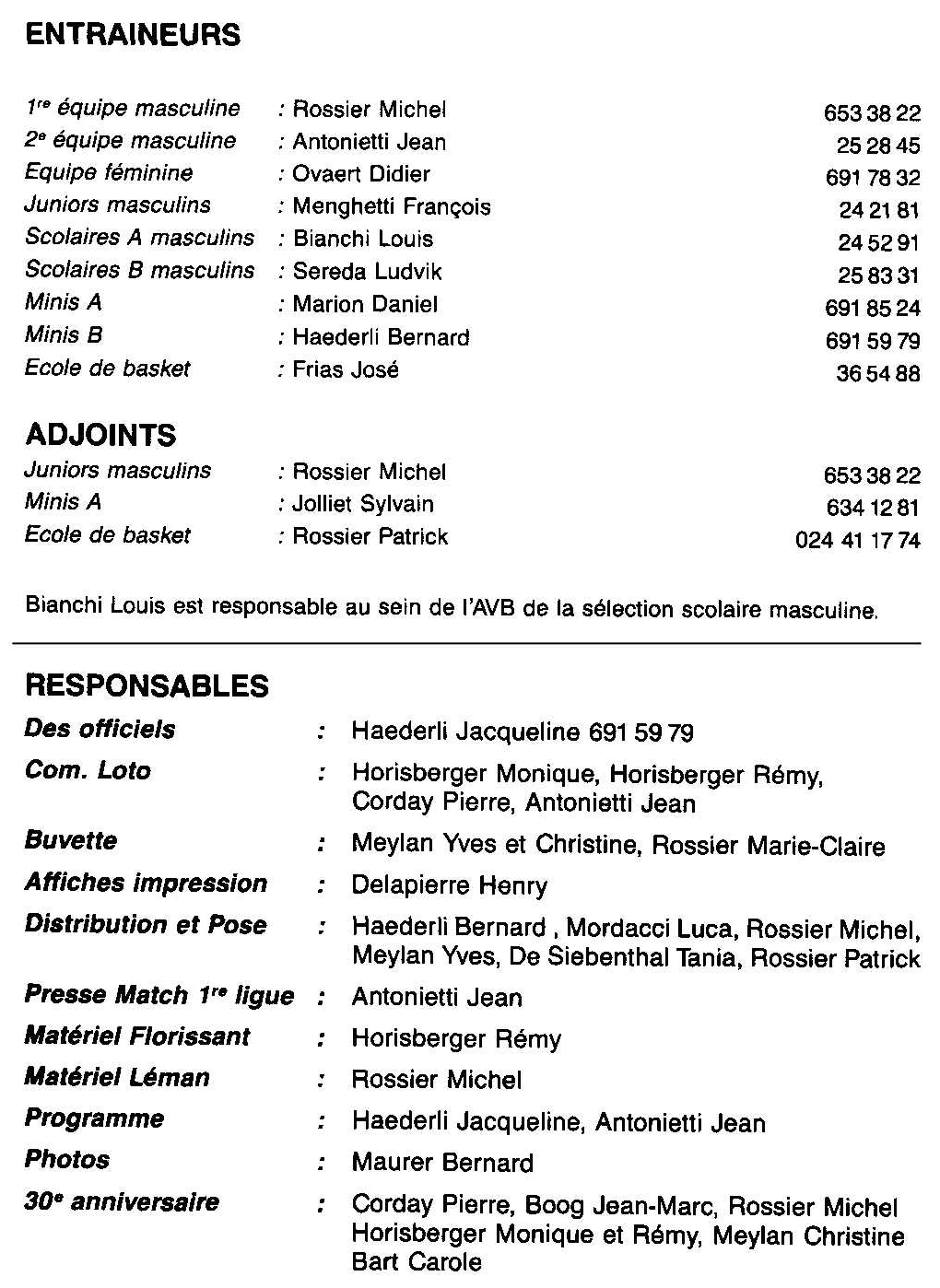 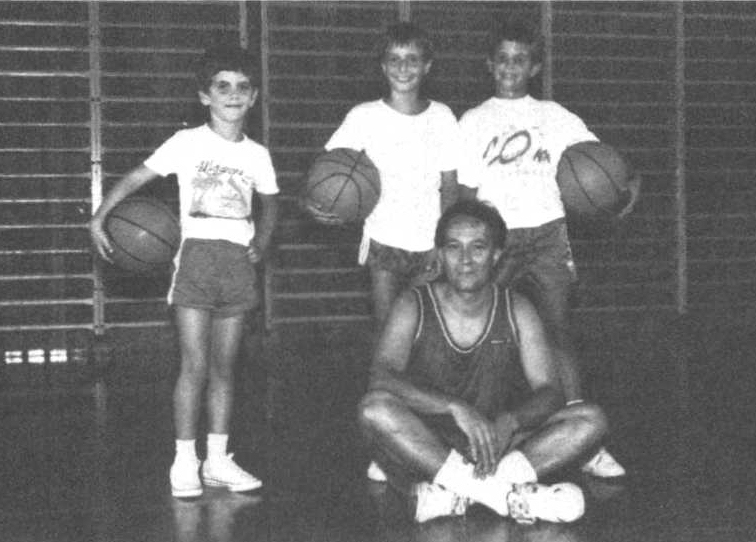 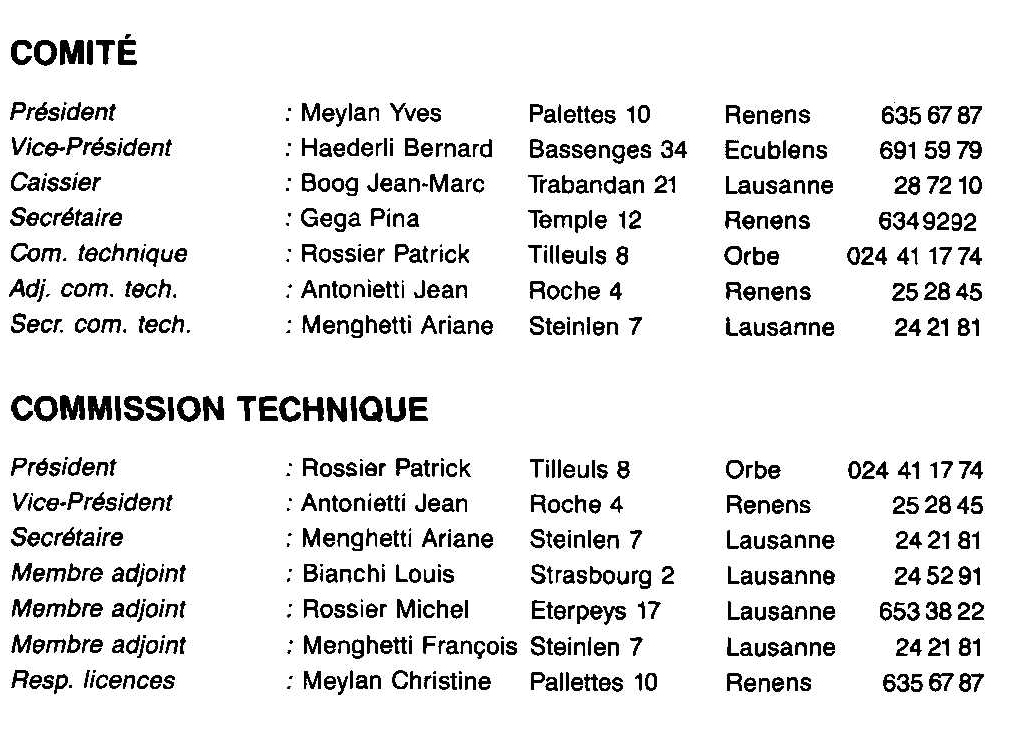 01.03.2020
2
Minimes B
1991
1992
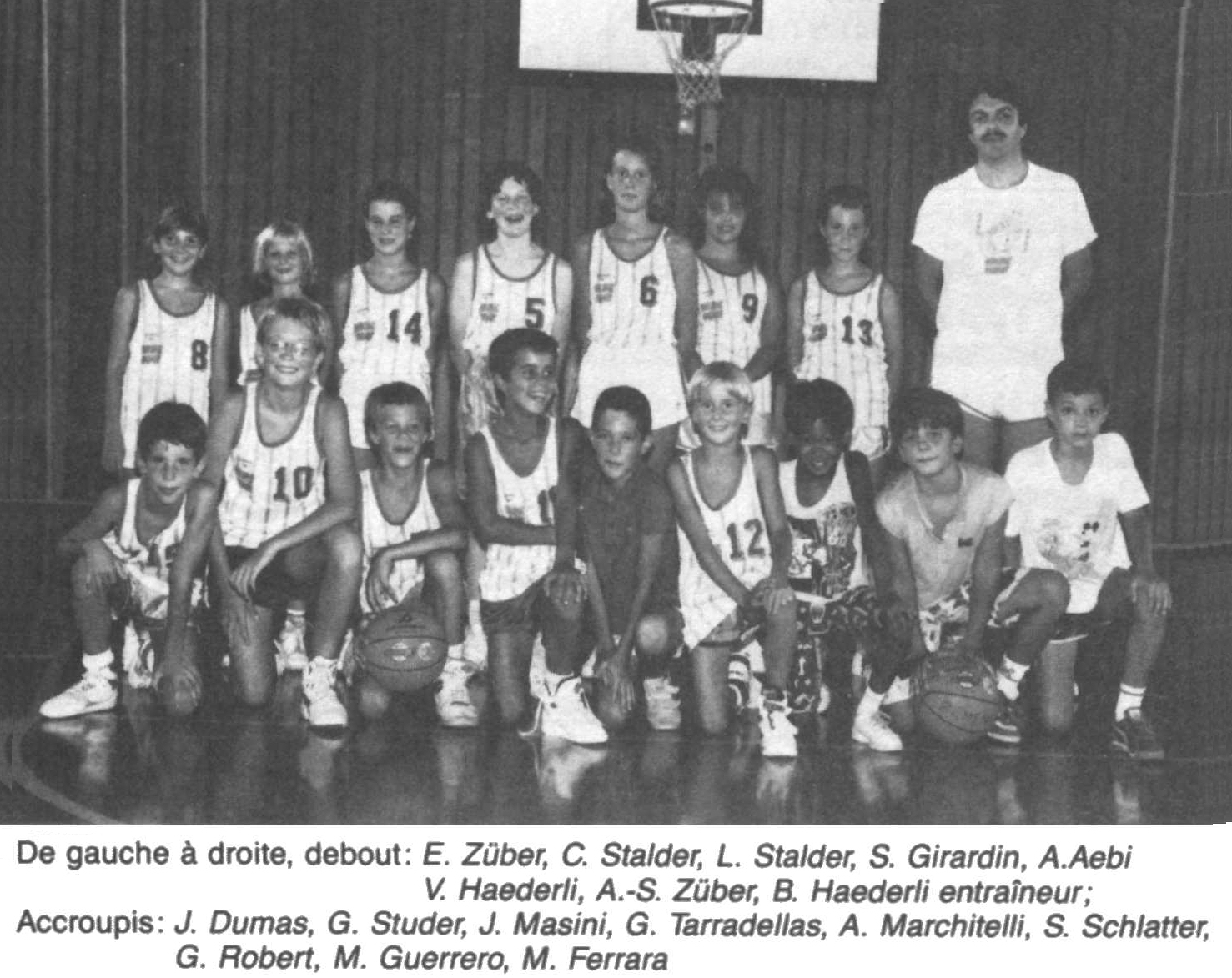 01.03.2020
3
Minimes A
1991
1992
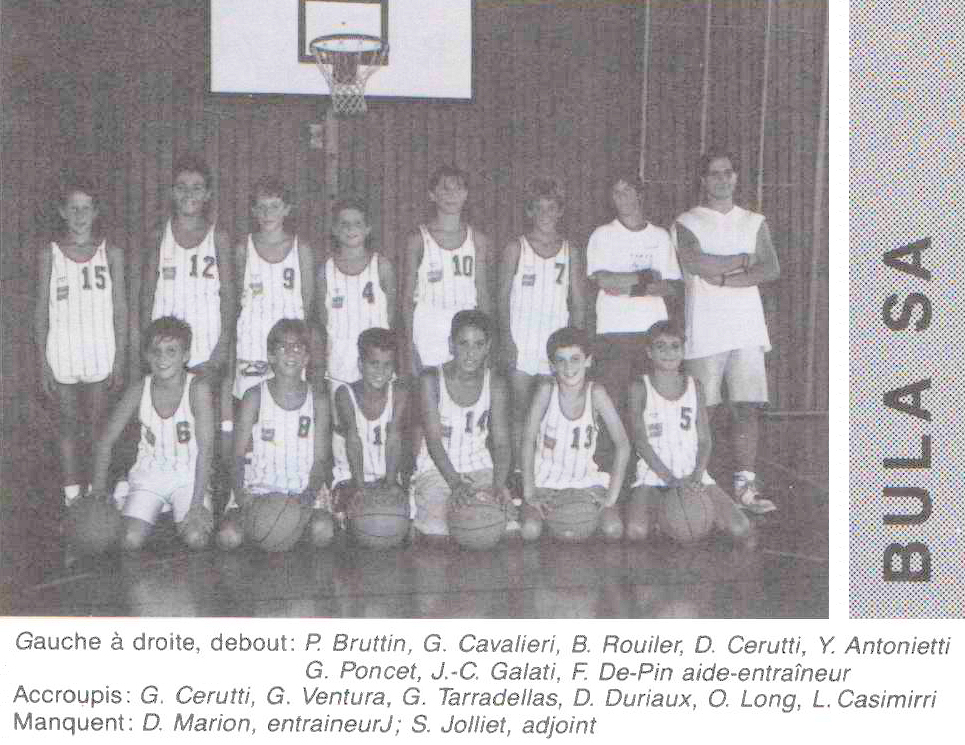 01.03.2020
4
Scolaires B
1991
1992
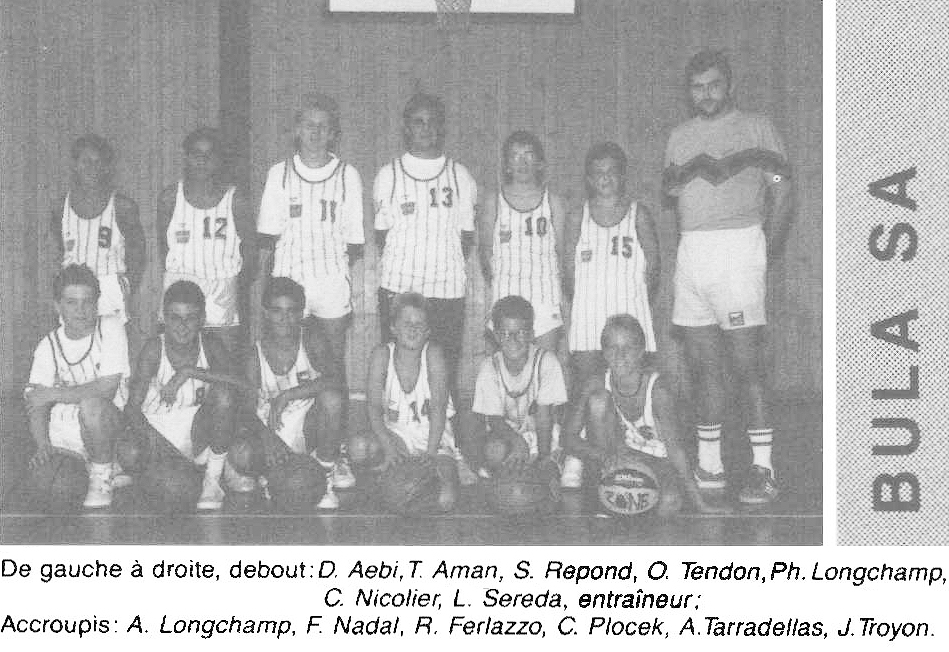 01.03.2020
5
Scolaires A
1991
1992
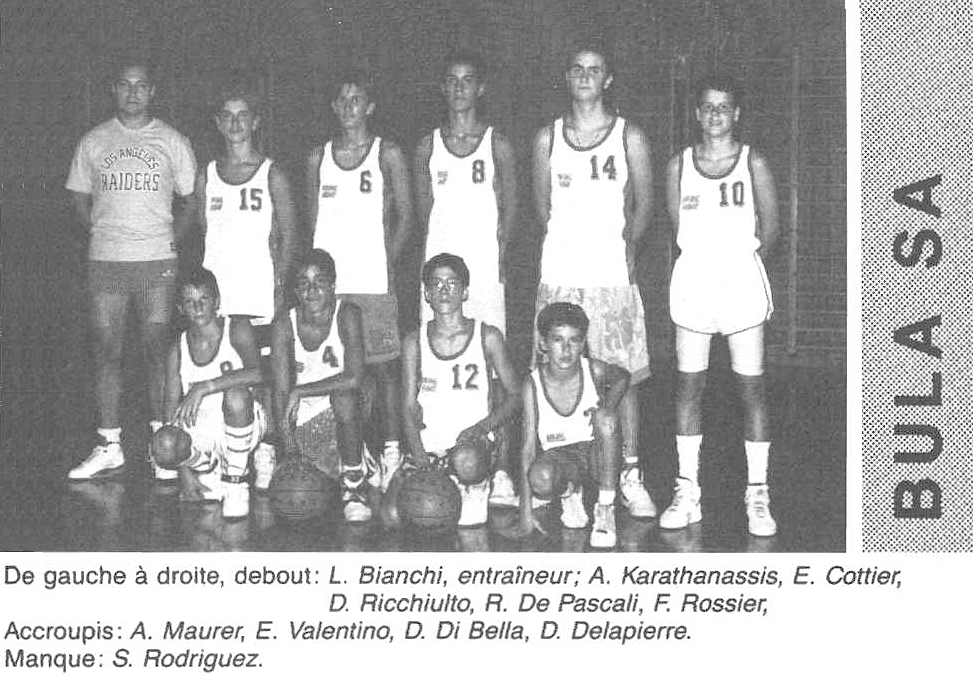 01.03.2020
6
Juniors
1991
1992
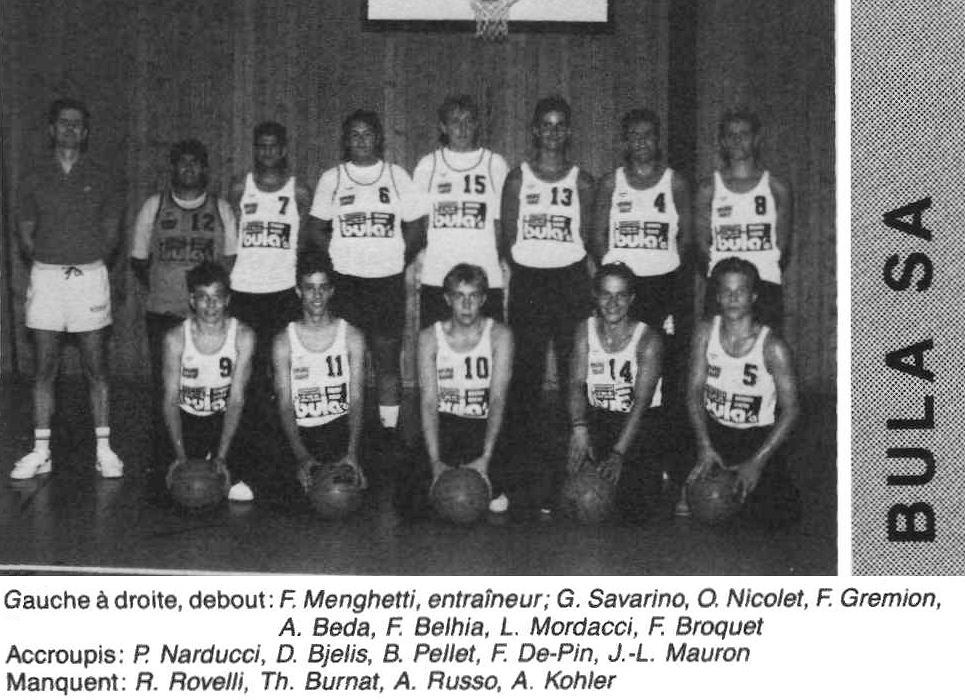 01.03.2020
7
Renens Féminines
1991
1992
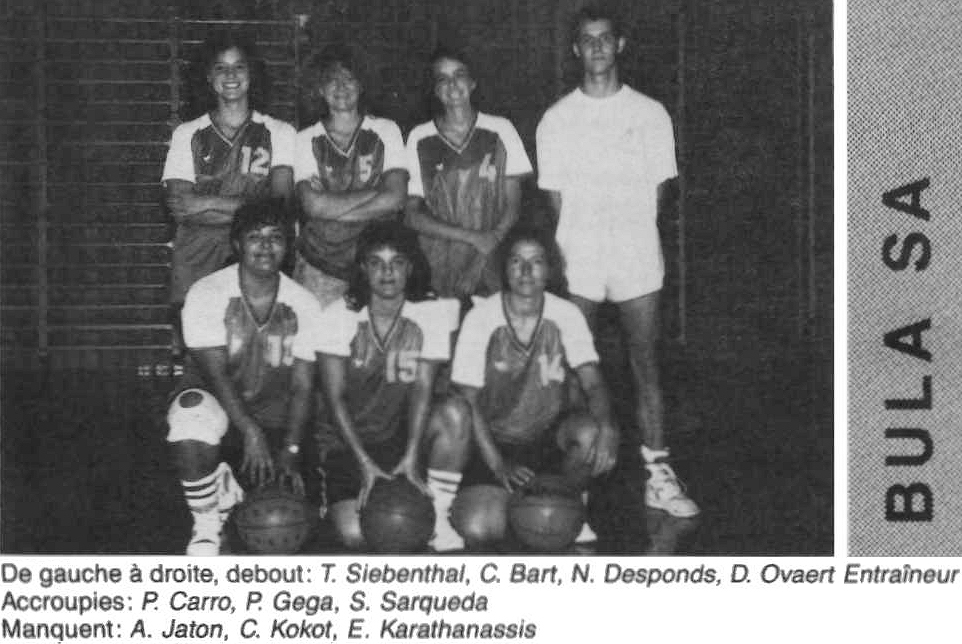 01.03.2020
8
Renens II
1991
1992
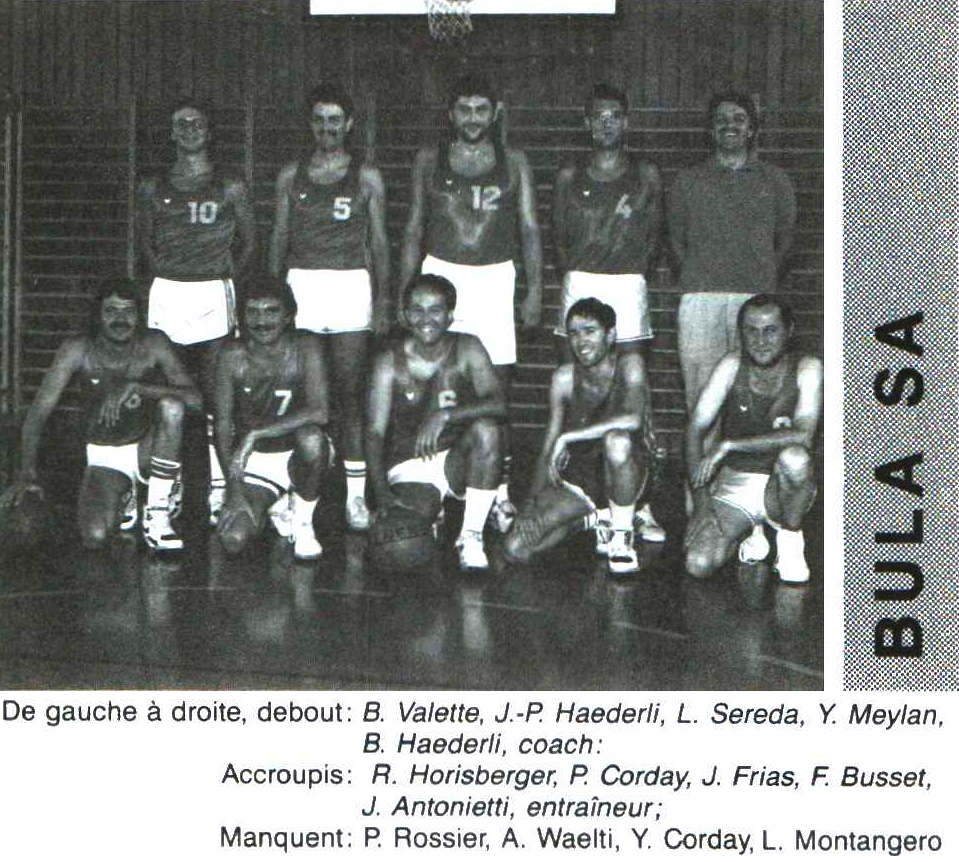 01.03.2020
9
Renens I
1991
1992
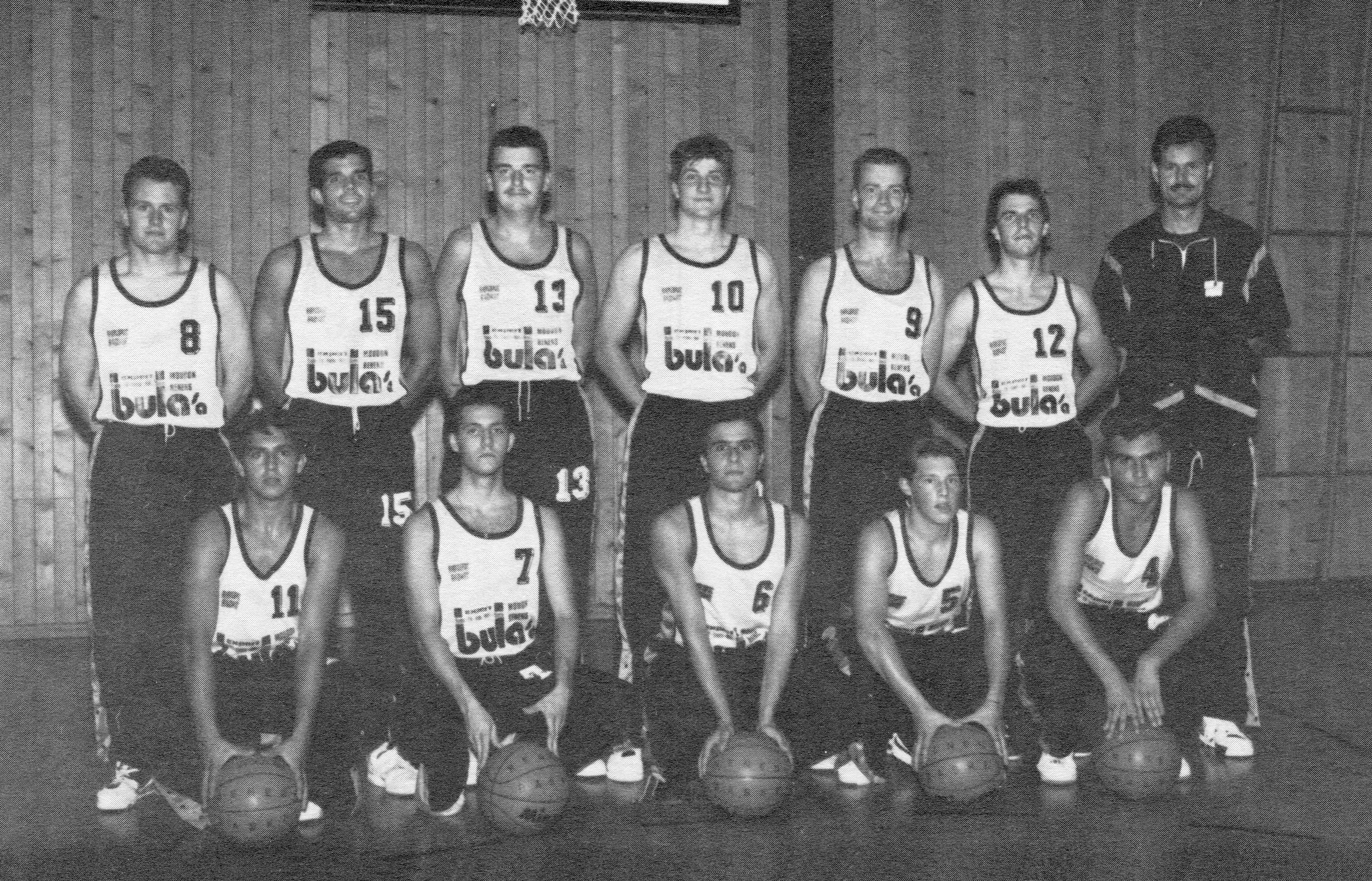 S. Jolliet
A. Siere
J-M. Boog
B. Kostalic
P. Kuttel
O. Jeanmonod
M. Rossier
A. Sandoval
D. Ovaert
A. Dubray
L. Karlen
L. Mordacci
01.03.2020
10